LACNIC UpdateRIPE 77
Amsterdam, 19 October 2018
LACNIC Policy Development Process - Updated
1. Consensus must now be reached both on the policy list as well as at the forum.2. Forum chairs will have two weeks to decide whether a proposal has reached consensus and notify the community.3. A definition of last call for comments has been added.
4. The title of Public Policy Forum chairs is now Policy Development Process chairs. The chairs’ responsibility now extends to the entire PDP. 5. An appeals process has been added.6. The Member Assembly has been eliminated from the PDP (see no.5). 7. The new PDP comprises the following stages:
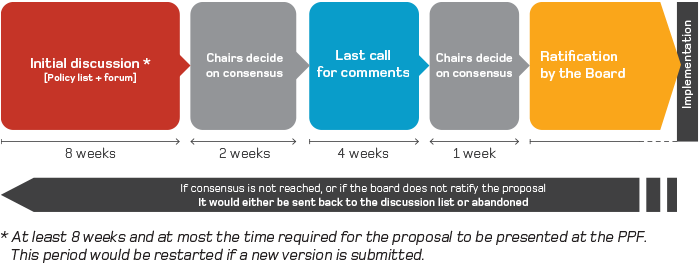 LACNIC Campus
2018 Online Training, Webinars and In-Person participants
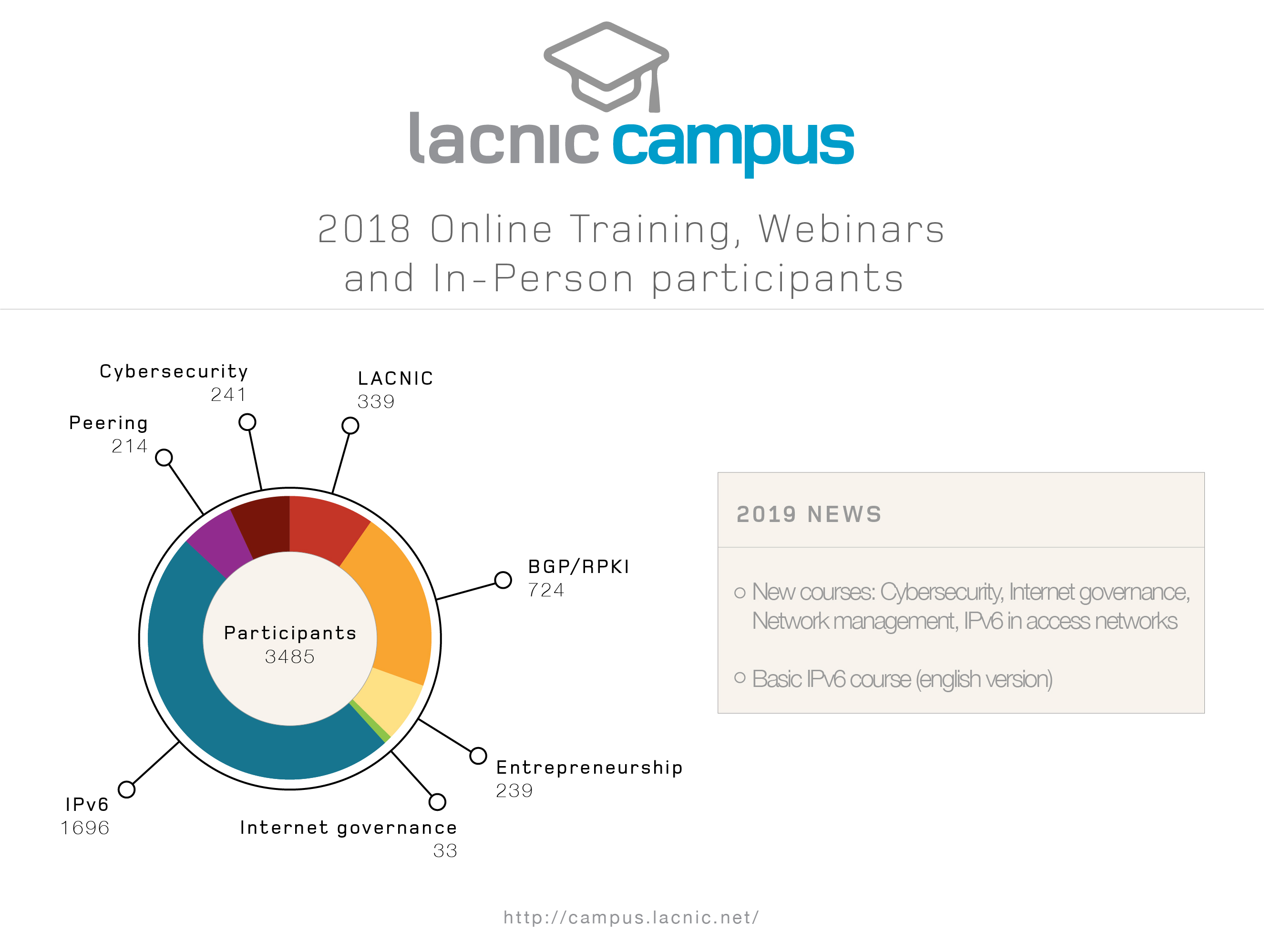 2019 New Curses: 
Cybersecurity
Internet Governance 
Network Management 
IPv6 in Access Networks.
IPv6 Basic (English)
http://campus.lacnic.net